Enhancing Networking Expertise Across the Great Plains
Greg Monaco, Ph.D.
Director for Research & Cyberinfrastructure Initiatives
Great Plains Network
About GPN
Support research across the Great Plains
Connect to Internet2 and ESnet
Professional Development program
Annual Meeting
Over 23 university members in 8 states
Partnerships with Other Organizations in Support of Research & Education
About This Project
Purpose:  
Build a long-term, scalable and enduring partnership 
among small, medium and large institutions of higher education and state and regional networks 
to improve campus network knowledge, expertise and research cyberinfrastructure 
through a program of outreach, training and engagement.
Funded by National Science Foundation 
Award #1440774 to Kansas State University
About This Project
Partners:  State R&E Networks
OneNet (OK)
MOREnet (MO)
REED Network (SD)
Network Nebraska
KanREN (KS)
Others Involved
University of Oklahoma
University of Chicago/GLOBUS
ESnet
Internet2
Topics
Security
Trust Management & InCommon
IPv6
Data Transfer Nodes
Data Movement Tools for Researchers
Science DMZ
Software Defined Networking & OpenFlow
Network Monitoring & PerfSonar
Advance Layer 2 Services (AL2S)
Cyberinfrastructure Planning
Single Sign On & Identity Management 
Disaster Mitigation 
Open Science Grid & Virtual Organizations
XSEDE & XSEDE Campus Champion Program 
Operating a Campus Fiber Network
Tools for Researchers (e.g., Software Carpentry)
Cloud Services
Campus Research Computing
Funding for Cyberinfrastructure
Communicating with the Campus Research Community 
Participating with EPSCoR in your jurisdiction
Cyberinfrastructure Planning
Objectives
Educate/instruct campus personnel on technologies as the need for instruction emerges (i.e., at their own pace).  
Increase implementation of innovative advanced network technologies across the region.  
Increase the number of campuses with Cyberinfrastructure Plans.   
Build a community of support and encouragement for the implementation of new technologies that is quick to respond to the needs of individual members and provides ready access to national R&E network expertise.
Methods
Assessment
Online (Adobe Connect) Training
Professional Development Credit
Teleconferences
Help with Implementation
Hands-On Workshops on Innovative Network Technologies
Outreach to Campuses
What’s In It For You
Improve Your Skills
Professional Development Hours
Improve Your Campus Networking
Become part of a Community of Support
Engage Researchers Who Need Assistance
Improve Your Job Prospects
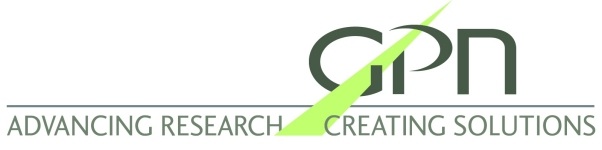 To Get Involved:
Greg Monaco - greg@greatplains.net
Kate Adams - kate@greatplains.net
James Deaton (OneNet)